Møte m/SAB arbeidsgruppe 4 29. september 2015
IT for et fremragende universitet

Lars Oftedal
[Speaker Notes: Takk for at jeg får komme, spennende og viktig, 

Hvis jeg i løpet av de neste 15 min og gjennom deres lesning av dokumentet på forhånd oppnår:
At dere forstår at IT er nødvendig for å nå målene i strategi2020 
At IT er innbakt i de endringer UiO må gjennom
At dette forutsetter en organisasjon og ledelse som ser IT som vesentlig og nødvendig i utviklingen av universitetets virksomhet.

Er jeg veldig fornøyd!]
Spørsmålene
Hva kan IT bidra med i form av tjenester, ressurser, løsninger og kompetanse slik at universitetet når målene i Strategi 2020?
Er vi gode nok og hvordan kan vi sikre at vi er gode nok på de riktige tingene?
Hva lykkes vi med i vår IT-virksomhet og hvorfor og hva lykkes vi ikke like godt med eller ikke i det hele tatt med i vår IT-virksomhet og hvorfor?
Er vi riktig organisert for å lykkes med IT?
29. september 2015
Side 2
Hvorfor lykkes vi og hvorfor lykkes vi ikke? [1]
Tjenester for sensitive data (TSD)
Sikker omgivelse tilrettelagt for forskning med sensitive data
Imøtekommer krav i lov- og regelverk til håndtering av personsensitiv informasjon
Et ‘IT-senter i IT-senteret’ med duplisering av tjenester:
Datafangst
Beregninger
Lagring
Analyse
Med mer
29. september 2015
Side 3
Hvorfor lykkes vi og hvorfor lykkes vi ikke? [2]
TSD-suksessfaktorer
Tett samarbeid mellom IT og fag (brukerne)
Seksjon for IT i forskning (ITF) som har forskerbakgrunn og er i stand til å fange opp behov og snakke med brukerne
IT med hele veien i utviklingen
Nær forbindelse mellom utviklings- og driftsorganisasjon
Frie midler (porteføljemidler) tilgjengelig for tjenesteutvikling
Tilgang til kompetanse på IT-sikkerhet og relevante IT-juridiske spørsmål
TSD bygd for å bli en generell tjeneste tilgjengelig for alle brukere med samme eller nærliggende behov
29. september 2015
Side 4
Hvorfor lykkes vi og hvorfor lykkes vi ikke? [3]
Digital eksamen
Juss – digitalisering av skoleeksamen
Medisin – nye vurderingsformer
UiO digital eksamen – administrativ prosjekt 
Muligheter?
Nye vurderingsformer
Nye læringsomgivelser
Lykkes vi?
Faglig involvering
Administrativt
29. september 2015
Side 5
[Speaker Notes: Vi lykkes bedre enn de fleste!
Muligheter?

Lykkes vi med digital eksamen?- Tror det, men det er en lang vei fram
Vi klare å kople læringsmål, undervisning og vurdering
Jeg tror at vi må gå veien gjennom de prosjektene vi har for å lykkes med digital eksamen. Mange mener at starten på digital eksamen og vurderinger skulle gått gjennom de faglige, gjennom endret undervisning og da nye vurderingsformer,  jeg tror at digital eksamen vil være starten på en større endring av undervisning og studier hvor IT er en driver, men burde vi startet med det faglige?
Digital eksamen vil involvere hele UiO, så vi få laget IT tjenester innen eksamen, vurderinger]
Hvorfor lykkes vi og hvorfor lykkes vi ikke? [4]
Grunnfjellet må være på plass
Velfungerende IT-infrastruktur og IT-tjenester
Kompetent IT-organisasjon med kritisk størrelse:
Rekruttere og beholde høyt kvalifisert personell
Bygge levedyktige fagmiljøer
IT i utdanning og forskning
Seksjon for IT i utdanning (ITU)
Seksjon for IT i forskning (ITF)
29. september 2015
Side 6
[Speaker Notes: Uten et grunnfjell, god IT-infrastruktur 

UiO har en fordel, IT organisasjonen har mye forskerkompetanse, 15 medarbeidere har en doktorgrad innen et fagområde, gjør at fagmiljøene og USIT kommuniserer godt og at USIT forstår behovene.
Samme med IT i utdanningen, har fagkompetanse på undervisning og utdanning, kjenner behov, kan snakke med undervisere]
Er vi gode nok på de rette områdene [1]
Educause: “Top 10 IT Issues”
Årlig kartlegging av de viktigste IT-utfordringene i høyere utdanning
Kartleggingen for 2015 omfatter over 800 institusjoner
Hovedresultat for 2015: 
Vendepunkt i institusjonenes strategi og ledelse:
Fra å betrakte IT som teknologi og teknikk
Til å betrakte IT som en vesentlig og nødvendig innbakt del av utvikling og endring av institusjonenes virksomhet
Omstilling for IT-organisasjonen
Den nye normalen: Cloud og BYOD
29. september 2015
Side 7
[Speaker Notes: Educause, stor organisasjon rundt bruk av IT på universiteter, 1800 medlemmer]
Er vi gode nok på de rette områdene [2]
Tankekors:
‘Mainstream’-institusjoner – institusjoner UiO skal konkurrere med – har enn mer offensiv holdning til ITs bidrag til utvikling og endring enn UiO
Universitetet har (kanskje) fortsatt konkurransefortrinn
IT-infrastruktur & -tjenester
IT-organisasjon
29. september 2015
Side 8
[Speaker Notes: Tankekors, han andre en mer offensiv holdning til hva IT kan bidra med, hvordan IT kan bidra til endring, til hvordan IT tenkes inn som en del av utviklingen og endringen av sin virksomhet enn UiO har?

UiO har en god IT infrastruktur, tjenester, og, mener jeg, og en kompetent IT-organisasjon. Mange skryter at de IT-tjenester de får ved UiO f.eks i sammenligning med amerikanske universiteter.]
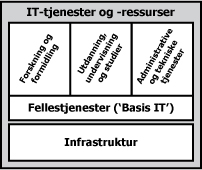 Organisering og styring [1]
IHR – Internt handlingsrom
Administrative IT-systemer
Organisering og standardisering av universitetets IT-virksomhet
Universitetets IT-organisasjon
Sentral IT: Ny organisering av USIT (USIT 3.0)
Lokal IT: Fakultær IT-organisering standardisert
IT-leder/-koordinator
IT-ledernettverket: Koordinerende og rådgivende organ
Administrativ IT
Strategisk koordineringsgruppe (SKAIT)
Strategisk systemeier og Systemgruppeforum
29. september 2015
Side 9
[Speaker Notes: IHR var en viktig prosess for IT, vi gjennomgikk og gjennomgår organisering og styring av IT på alle nivåene.]
Organisering og styring [2]
IT-støtte til utdanning og forskning
Rapportene fra arbeidsgruppene
Samordning av prosesser og beslutninger knyttet til IT i utdanning og forskning
eInfrastrukturutvalg opprettes
SAB arbeidsgruppe for utdanningskvalitet
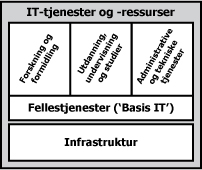 29. september 2015
Side 10
[Speaker Notes: eInfrastrukturutvalg: Styre, samordne, koordinere og prioritere universitetets ressurser til eInfrastruktur]
Hva kan IT bidra med?
Nye evner og muligheter
Forbedring og effektivisering av eksisterende prosesser
Stabil og god drift av tjenester og infrastruktur
Side 11
29. september 2015
[Speaker Notes: IT kan, vil og må og ønsker å bidra for at UiO skal oppnå sine mål som er fremragende universitet.

Hvis vi tror på Educause, som jeg gjør, at IT må betraktes som en forutsetning for utvikling og endring av en institusjons virksomhet, for å utvikle og endre universitet i Oslo, hvordan skal vi få til det?]